Reconciliation atBellevue College
Financial Aid
Student Financials
General Ledger
Agenda
Who’s Who
Responsibilities
Monthly Meeting – FA & Finance
Monthly Meeting – FA & Finance
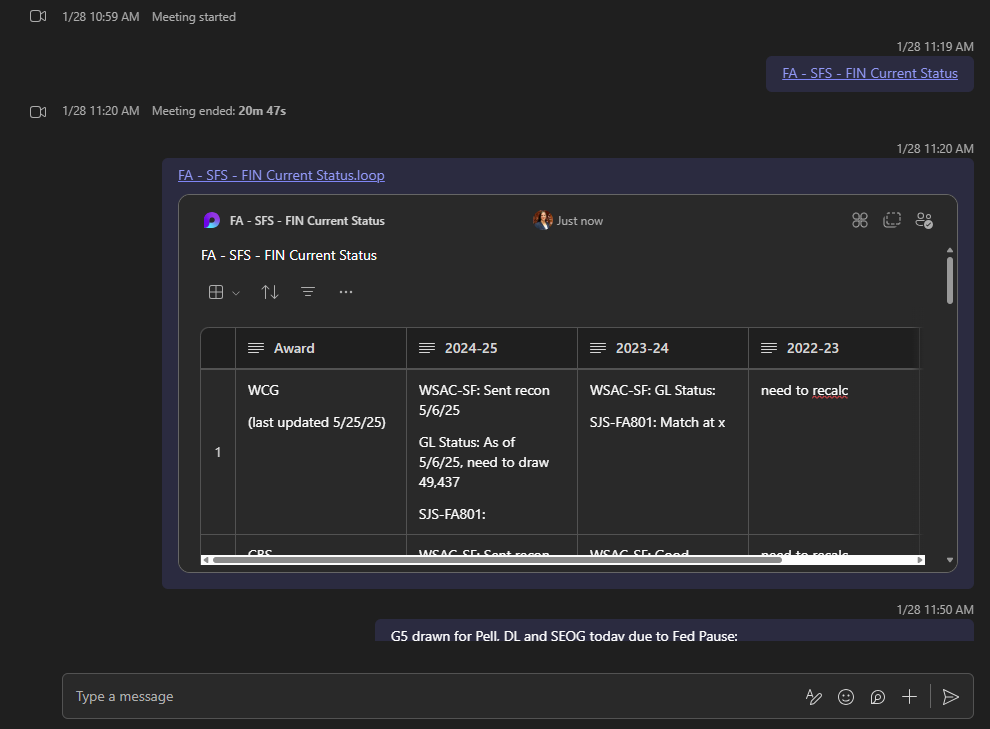 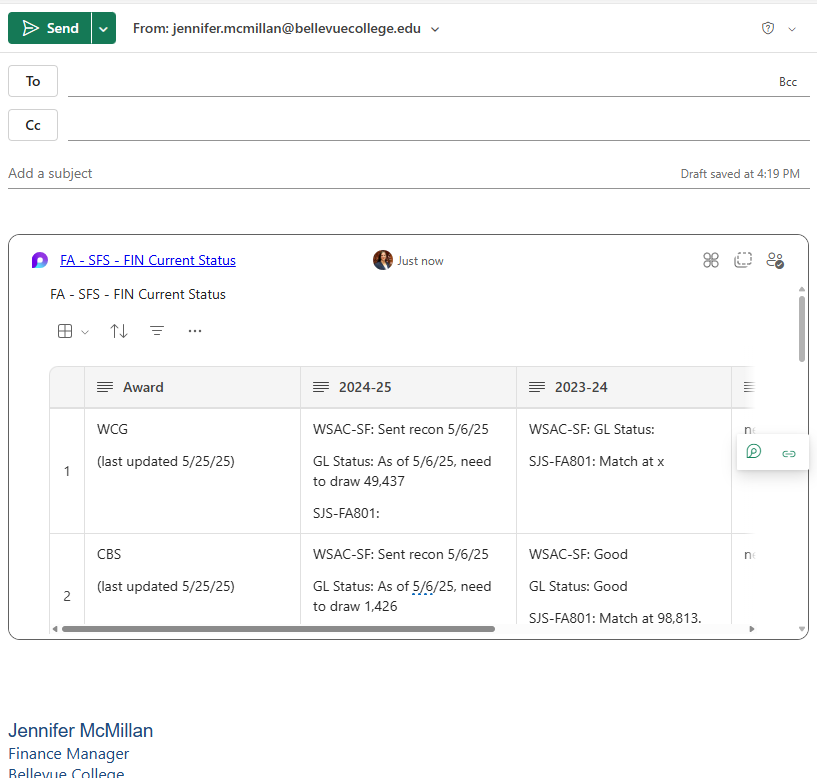 COD vs G5
The FA-SF-GL Cycle
Reconciliation Cycle – Basic Flowchart
Bellevue College
Timeline of COD to SJS Reconciliation Schedule with G5 Draws
Purpose: Create a routine of Financial Aid requesting the SAS file on the 16th and 1st of each month, allowing time to reconcile, make corrections, draw data and enter to the appropriate fiscal month, ensuring GL Expenses and Revenues are coded in the same fiscal period.
Disbursement dates 1st - 15th of month: draw between the 22nd and 25th of the month
Disbursement dates 16th – end of month: draw between the 7th and 10th of the next month

Timeline (by day of the month):
Disbursement dates 1st - 15th of month:
   · 16th: Financial Aid requests SAS file.
   · 17th: Financial Aid sends SAS file to Finance. Finance recons and returns to Financial Aid.
   · 18th-21st: Financial Aid enters corrections in COD/PS. Financial Aid notifies Finance when complete.
   · 22nd-25th: Finance draws for SJS expenses in the 1st-15th time period.
Disbursement dates 16th - end of month:
   · 1st: Financial Aid requests SAS file.
   · 2nd: Financial Aid sends SAS file to Finance. Finance recons and returns to Financial Aid.
   · 3rd-6th: Financial Aid enters corrections in COD. Financial Aid notifies Finance when complete.
   · 7th-10th: Finance draws for SJS expenses in the 16th – end of month time period.
Reconciliation Cycle – G5 (Pell and DL)
Example for the "B" period (16th to End of Month)
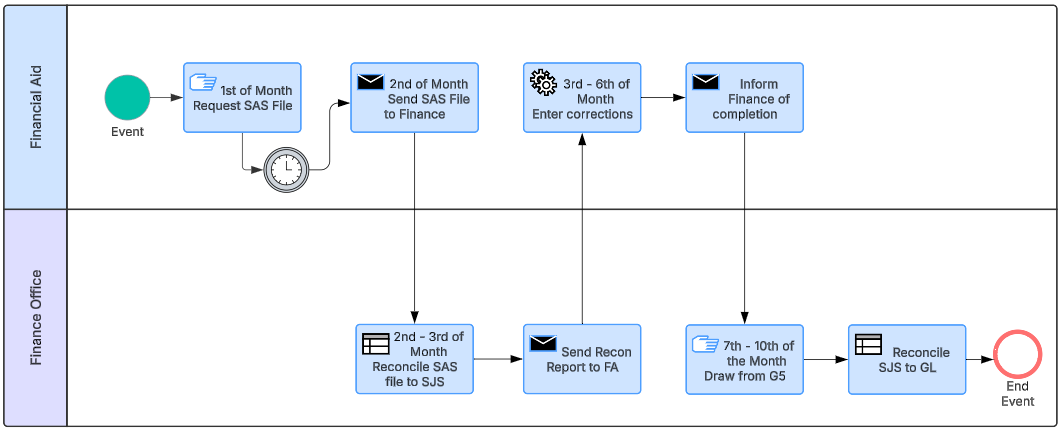 Finance only draws amounts in full for SJS semi-monthly period. "A" 1st-15th. "B" 16th-EOM
No draw done if 100% of funds are not available. NO partial draws!
Reconciliation Cycle – G5
G5 Files – Show and Tell
Example for the "B" period (16th to End of Month)
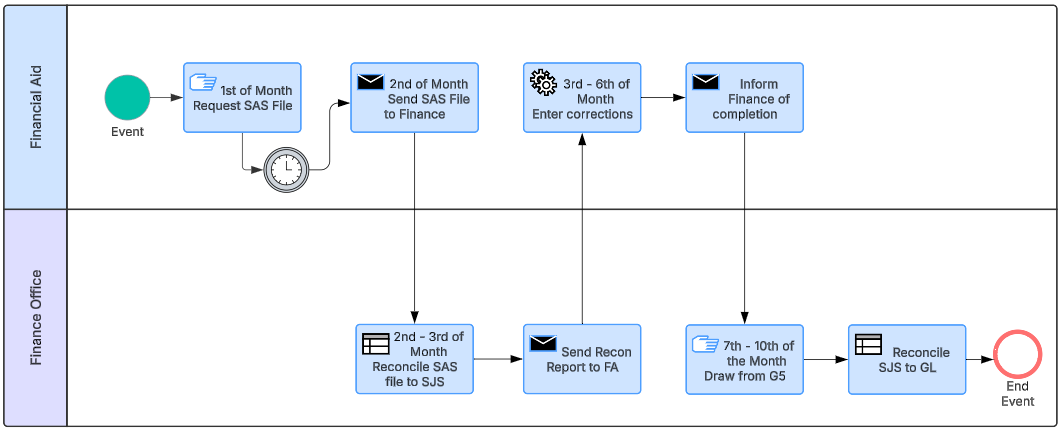 COD (SAS) to SJS ReconData Files
QCS_SF_MNTHLY_ITEM_DTL_POST (for disbursement data)
SAS File from COD (for COD data)
QCS_FA_SCC_ISIRVSBIODEMOCIT (for ssn to emplid conversion)
Finance only draws amounts in full for SJS semi-monthly period. "A" 1st-15th. "B" 16th-EOM
No draw done if 100% of funds are not available. NO partial draws!
Reconciliation Cycle – G5 – COD vs SJS
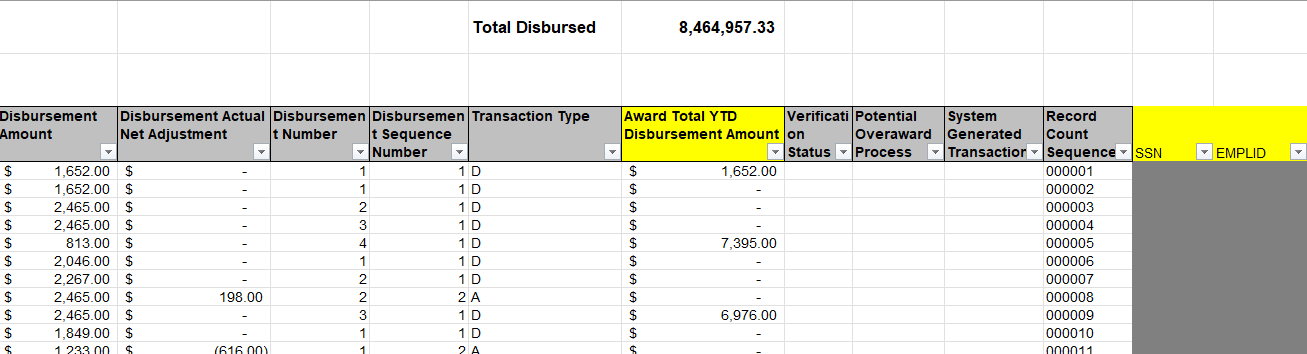 COD SAS FILE
=TEXT(J4,"000000000")
=IFERROR(VLOOKUP(AB4,'SSN EMPLID Crosswalk'!A:B,2,FALSE),"")
Reconciliation Cycle – G5 – COD vs SJS
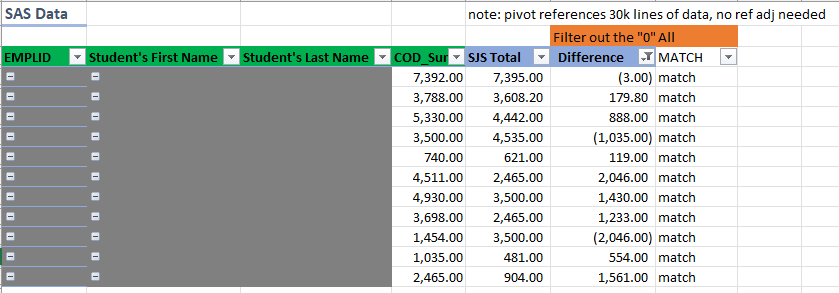 PIVOT AND COMPARE
SAS VS JS
These go to the "Detail" section in the recon tab.
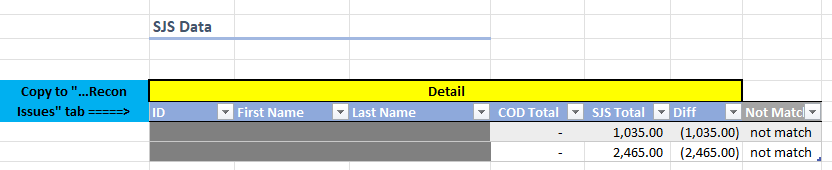 Reconciliation Cycle – G5 – COD vs SJS
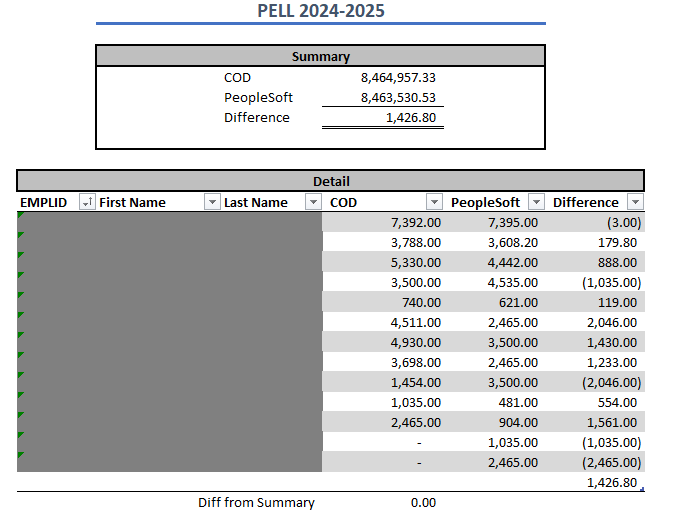 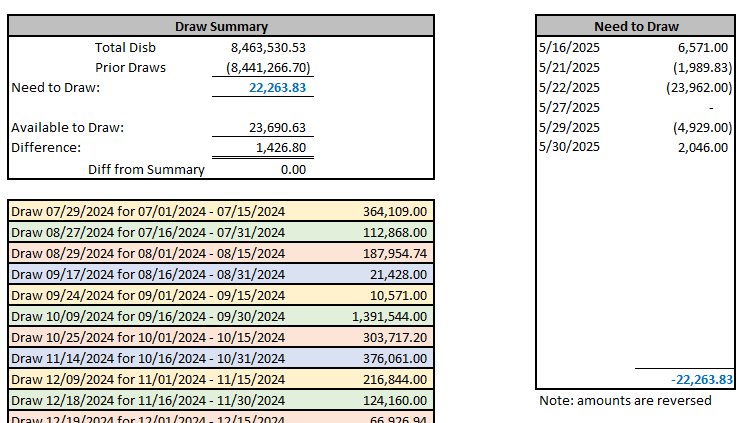 PREPARE REPORT
Reconciliation Cycle – G5 – COD vs SJS
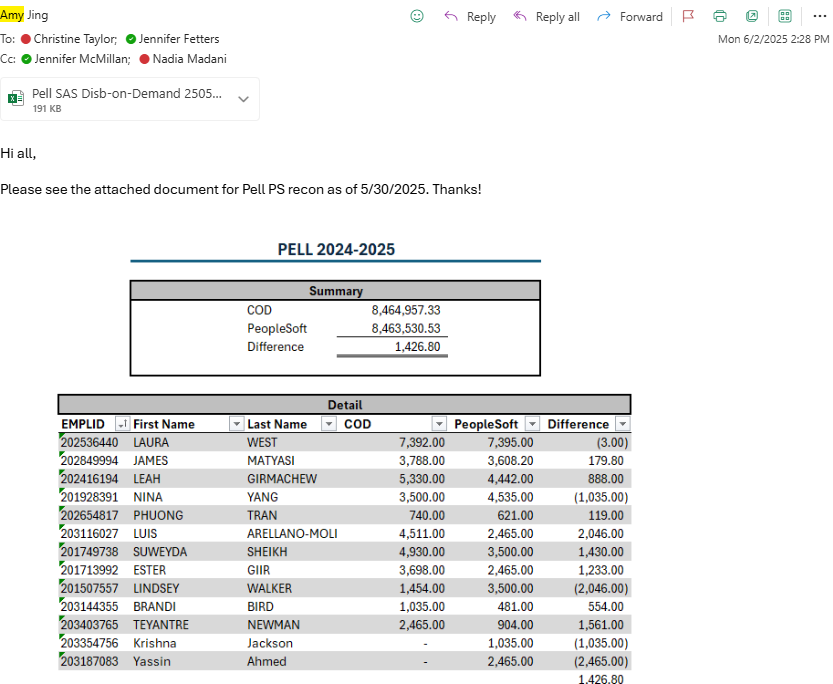 EMAIL REPORT TO FA
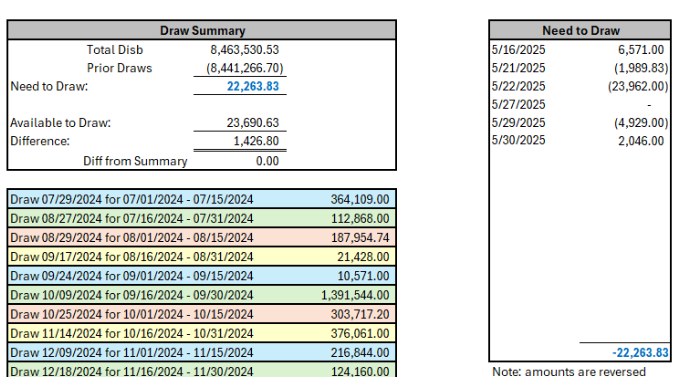 Reconciliation Cycle – G5 - COD vs SJS
Example for the "B" period (16th to End of Month)
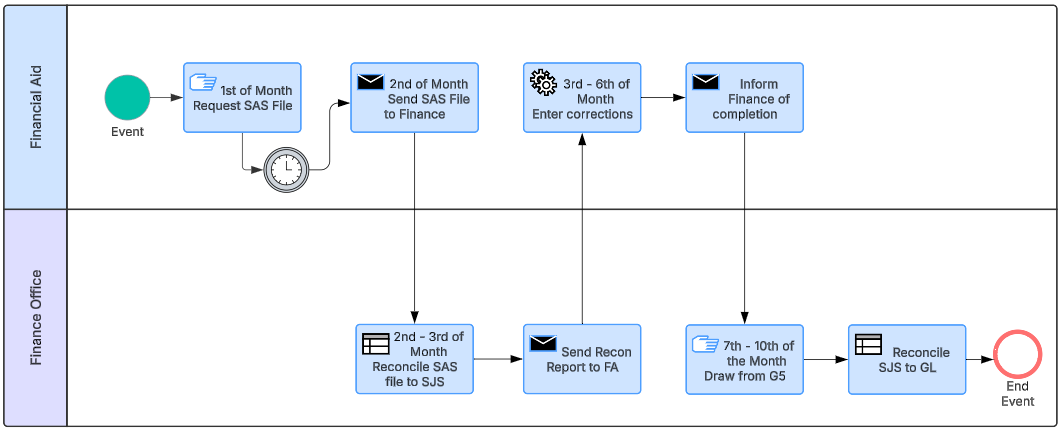 G5 Draw
Data Files
QCS_SF_MNTHLY_ITEM_DTL_POST (for disbursement data)
QFS_GL_ACCOUNT_ANALYSIS (for FWS GL data)
Finance only draws amounts in full for SJS semi-monthly period. "A" 1st-15th. "B" 16th-EOM
No draw done if 100% of funds are not available. NO partial draws!
Reconciliation Cycle – G5 - Draw
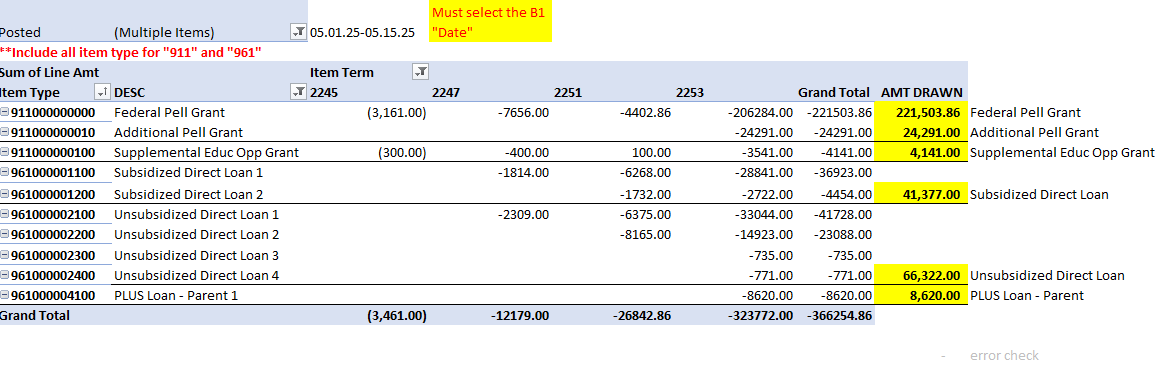 PREPARE DRAW DATA
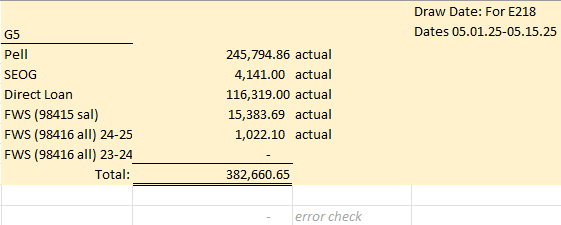 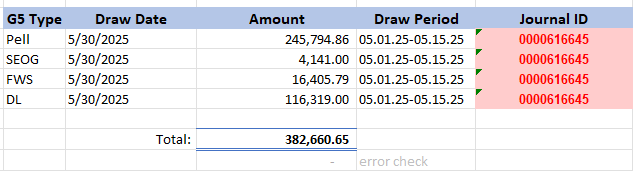 Reconciliation Cycle – G5 - Draw
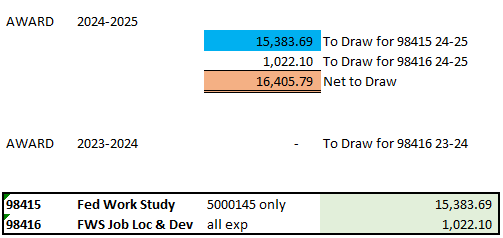 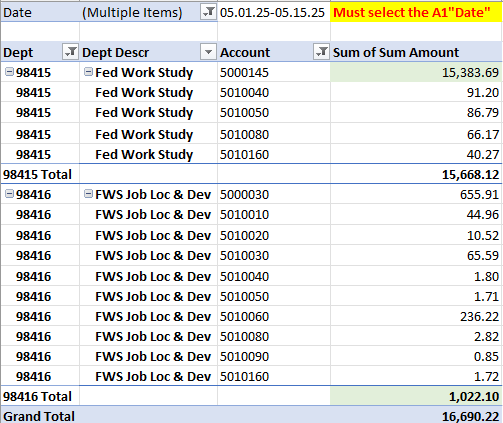 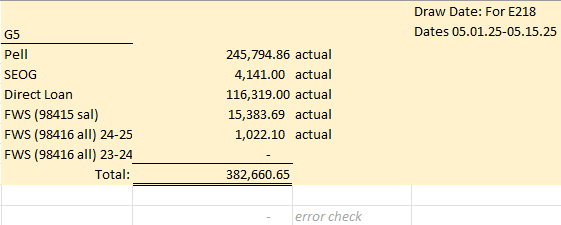 Reconciliation Cycle – G5 - Draw
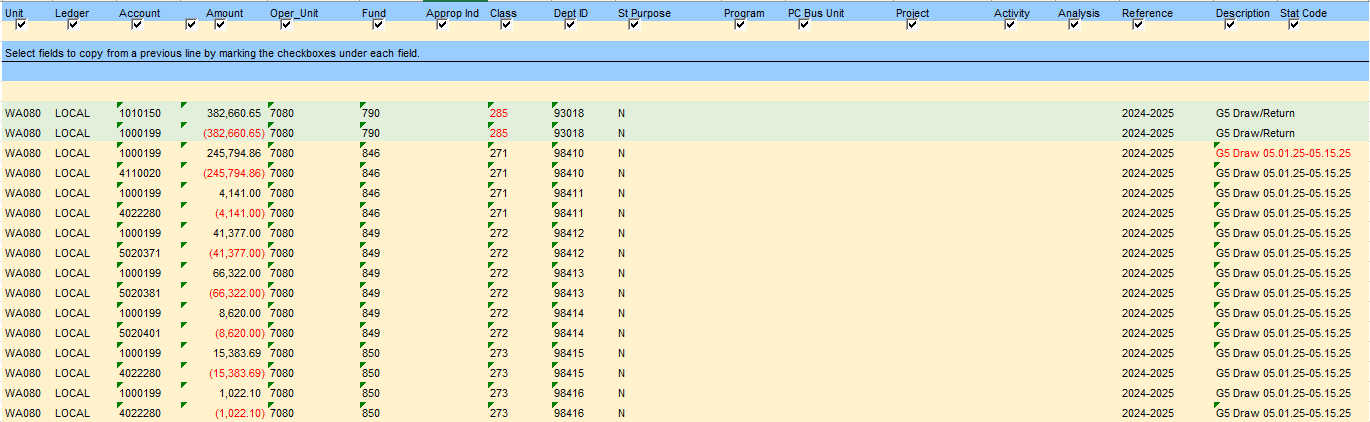 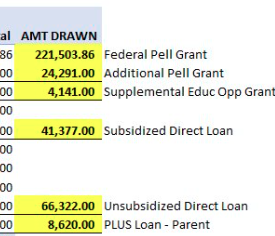 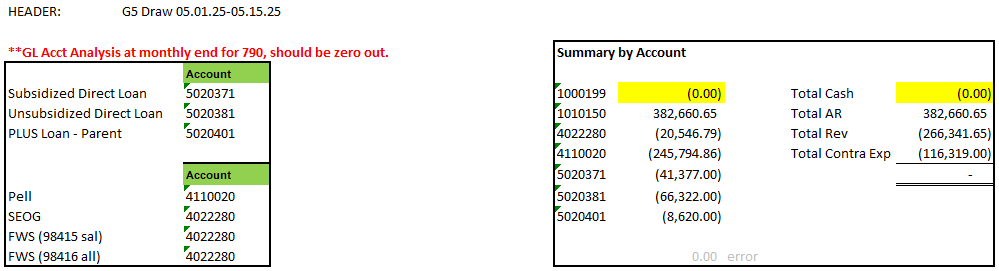 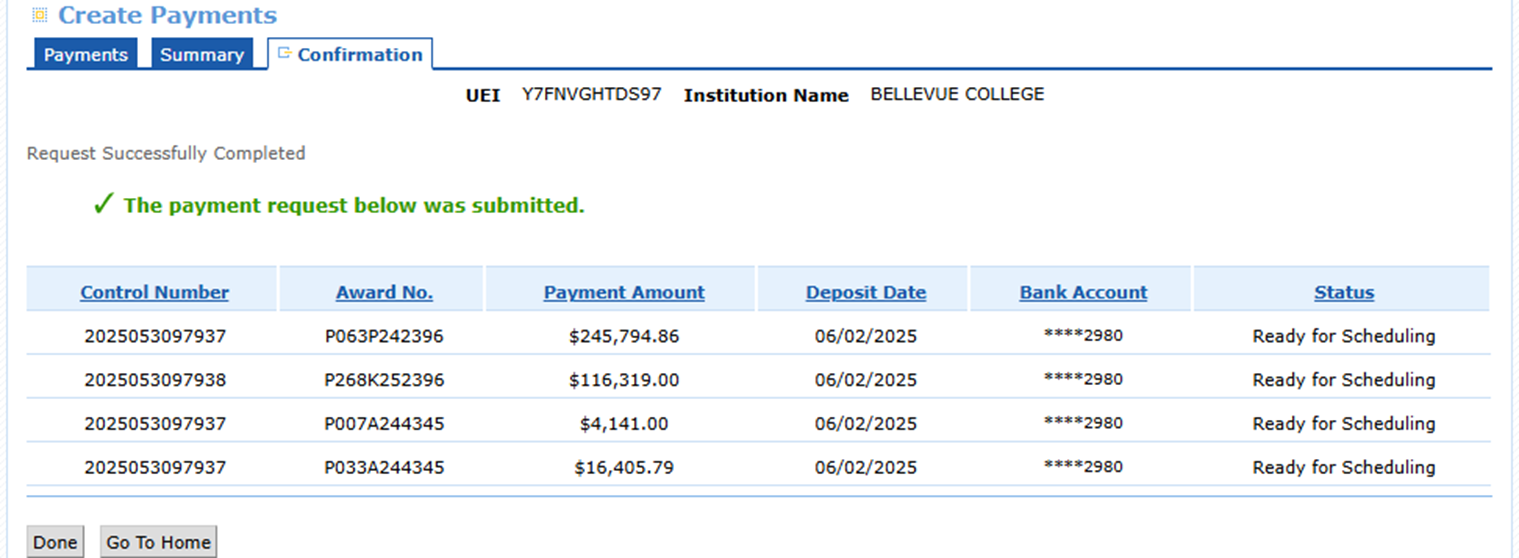 PREP JOURNAL
DATA
Reconciliation Cycle – G5 - Draw
Example for the "B" period (16th to End of Month)
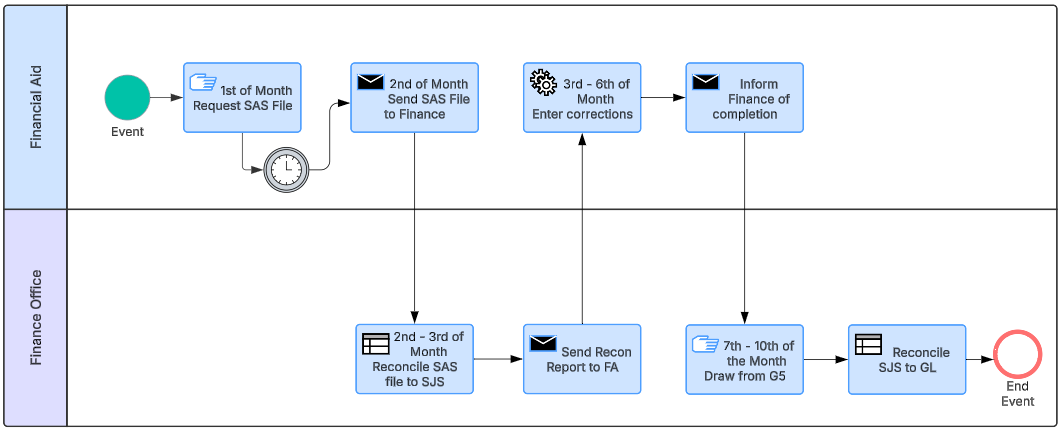 Monthly Recon
Data Files
QCS_SF_MNTHLY_ITEM_DTL_POST (for disbursement data)
QFS_GL_ACCOUNT_ANALYSIS (for GL data)
FA801 (for FA data)
G5 Detail


Reconciles
G5 to GL (Revenue)
SJS to GL (Expense)
FA801 to SJS (FA vs SF)
Finance only draws amounts in full for SJS semi-monthly period. "A" 1st-15th. "B" 16th-EOM
No draw done if 100% of funds are not available. NO partial draws!
Reconciliation Cycle – G5 – Recon SJS to GL
PREPARE GL DATA
Prep GL Data by entering Award year and splitting any SJS journals if needed
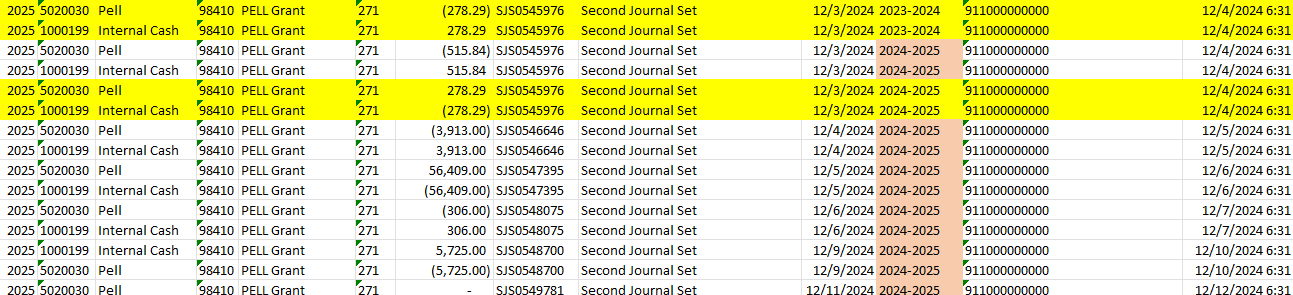 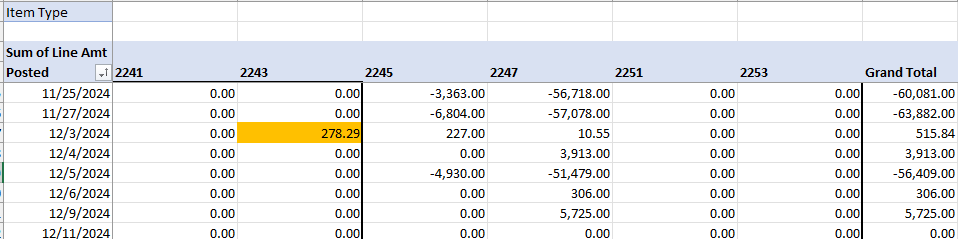 Reconciliation Cycle – G5– Recon SJS to GL
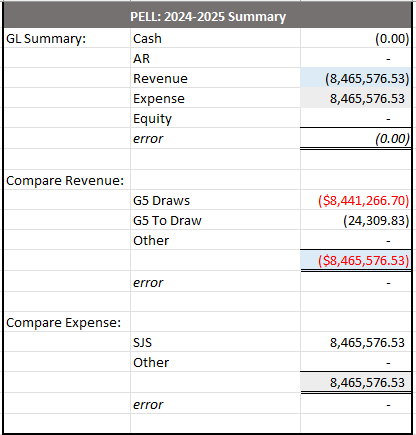 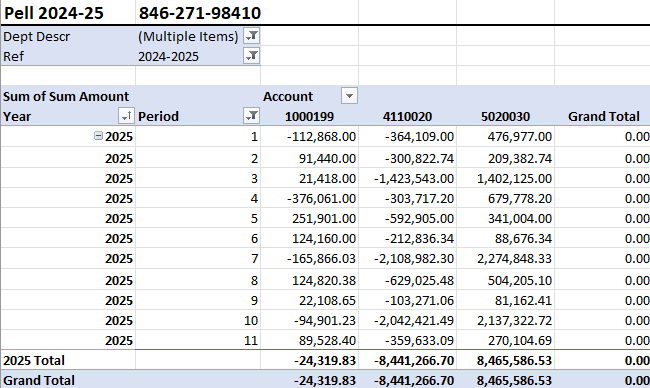 Pivot table is not limited to a fiscal year. Award year 2023-24 will have two fiscal years of data in FY25.
RECON GL TO SJS
RECON SJS TO FA801
RECON G5 TO GL
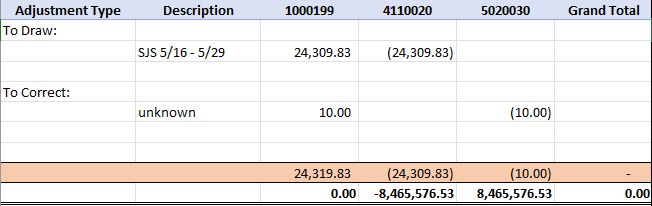 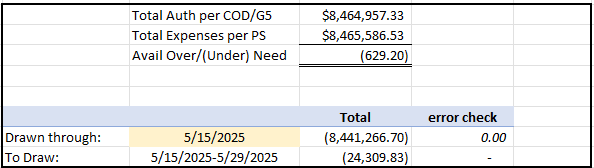 Reconciliation Cycle – G5– Recon SJS to GL
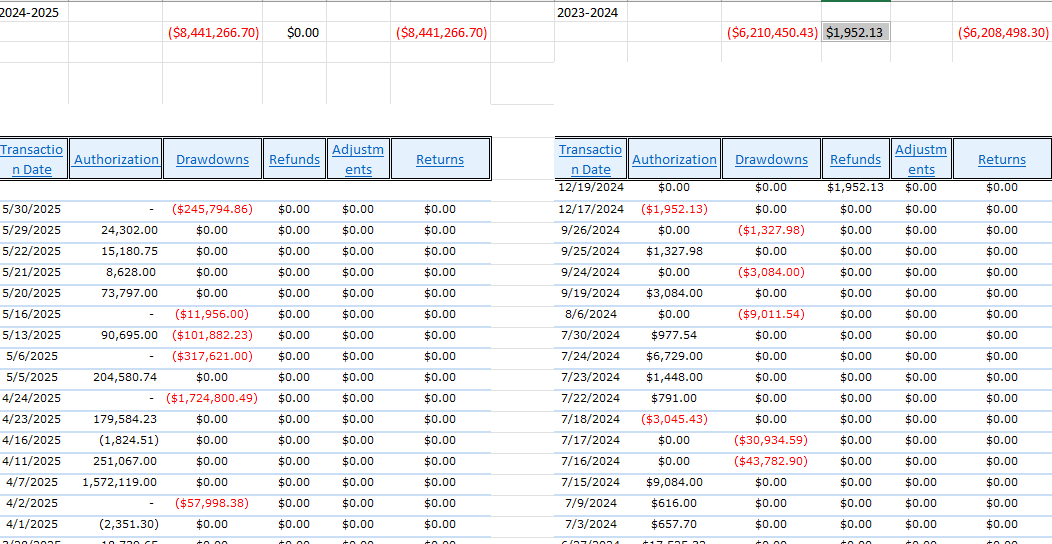 G5 DATA
Reconciliation Cycle – G5– Recon SJS to GL
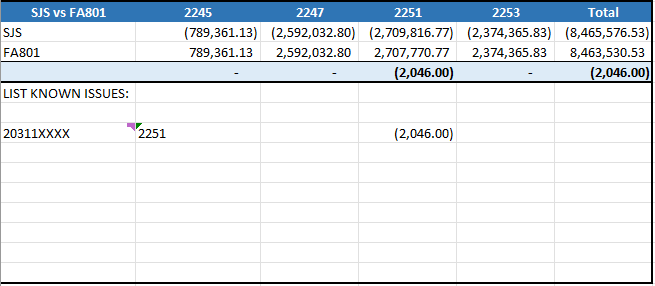 SJS TO FA801 RECON
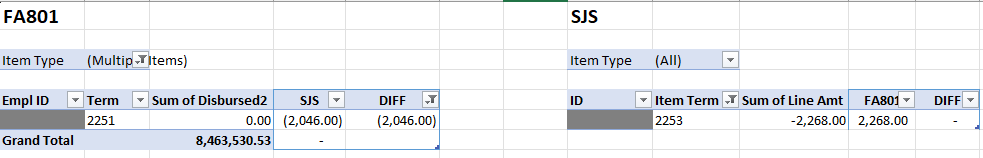 Reconciliation Cycle – G5– Recon SJS to GL
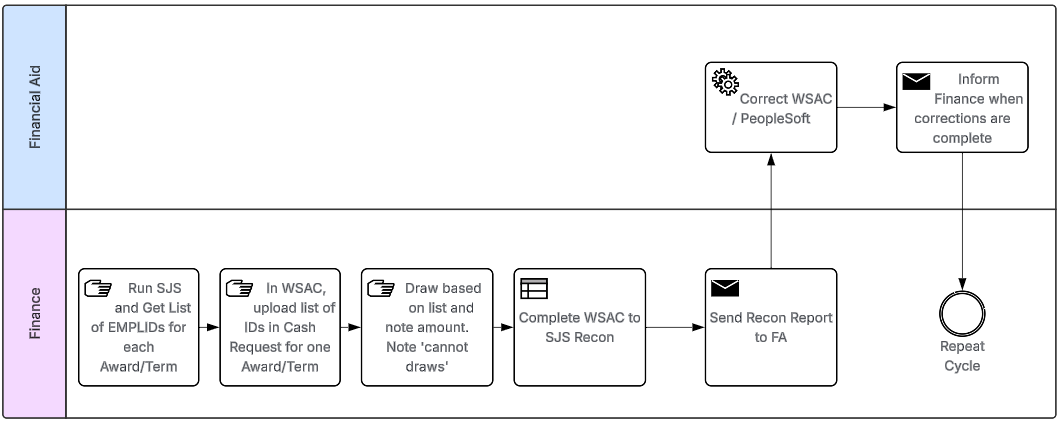 Draw for any student disbursed for the Award/Term as of a point in time
Do not stop a draw if incorrect match between WSAC and SJS
Reconciliation Cycle – WSAC
Reconciliation Cycle – WSAC
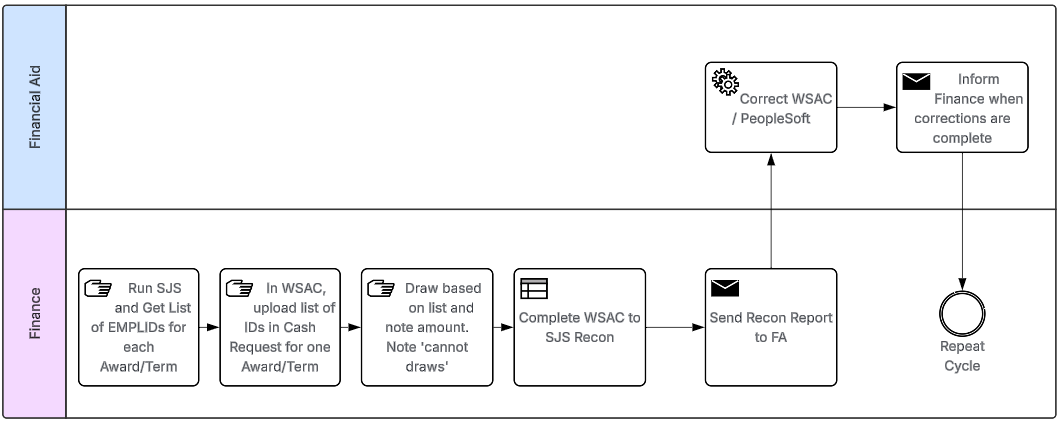 Draw for any student disbursed for the Award/Term as of a point in time
Do not stop a draw if incorrect match between WSAC and SJS
Reconciliation Cycle – WSAC – Prep for Draw
Reconciliation Cycle – WSAC– Prep for Draw
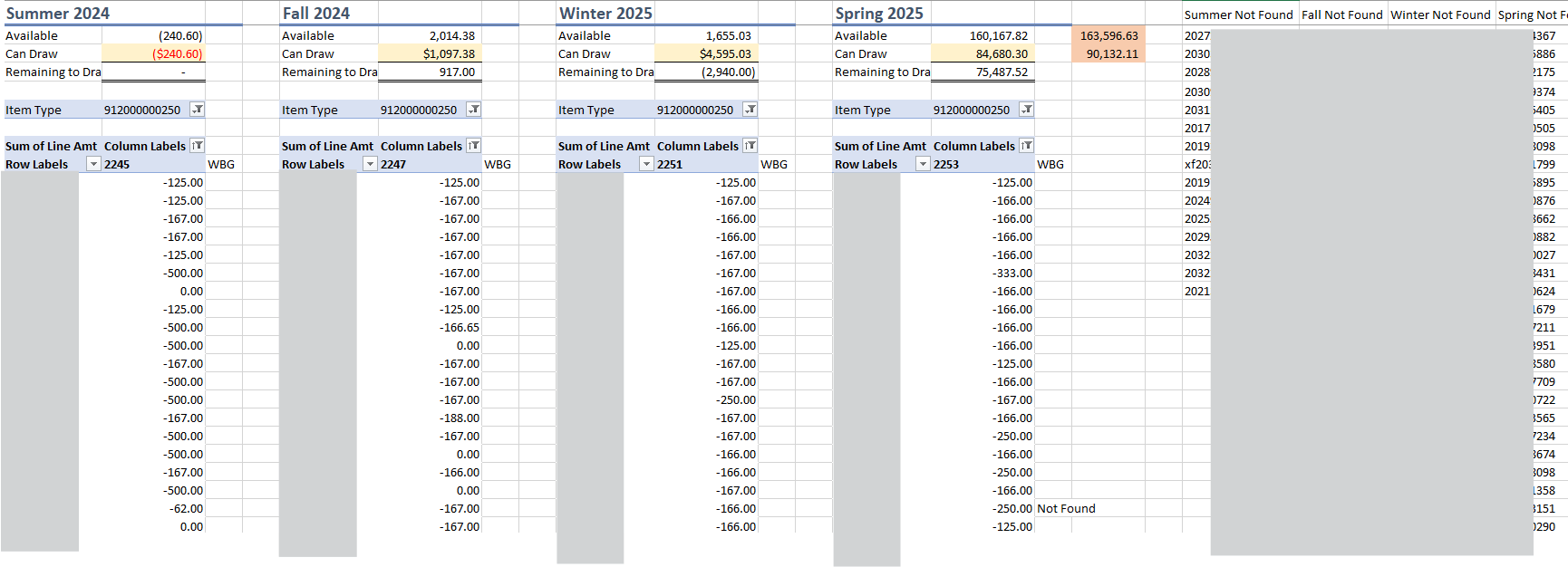 PREP STUDENT ACTIVITY FOR EACH WSAC AWARD, EACH TERM
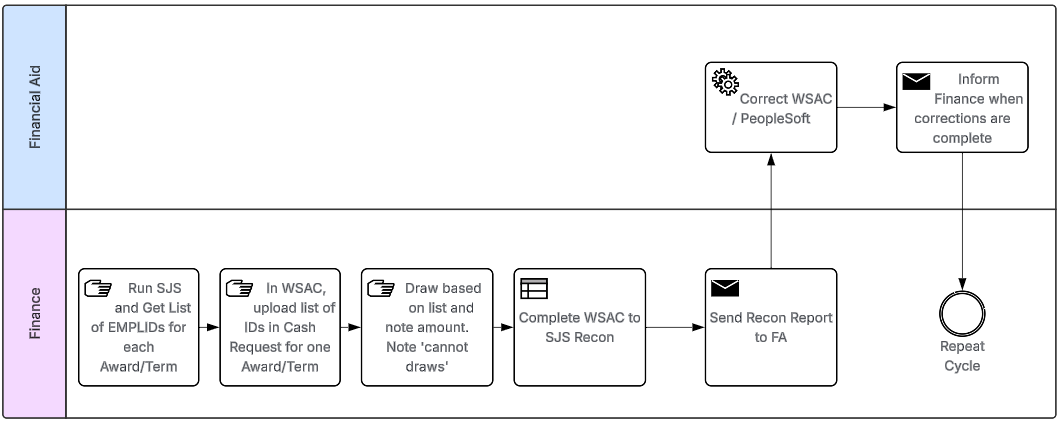 Draw for any student disbursed for the Award/Term as of a point in time
Do not stop a draw if incorrect match between WSAC and SJS
Reconciliation Cycle – WSAC – Upload List of IDs
Reconciliation Cycle – WSAC– Upload List of IDs
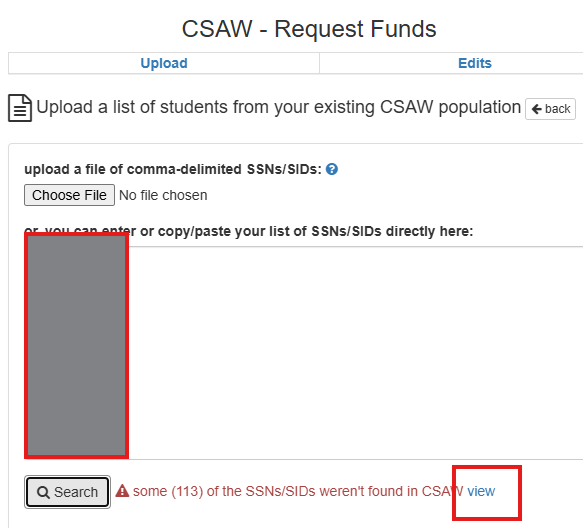 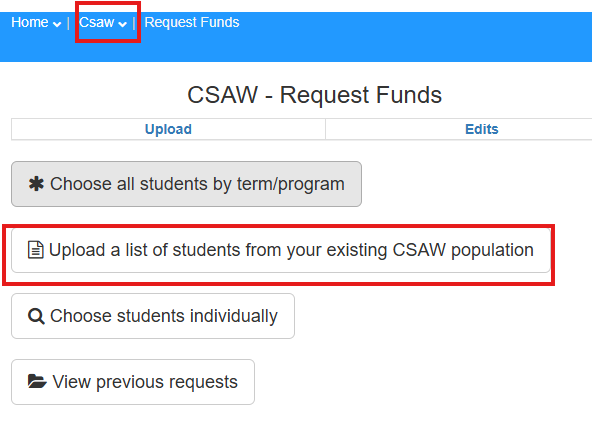 Load one program for one quarter at a time into WSAC
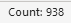 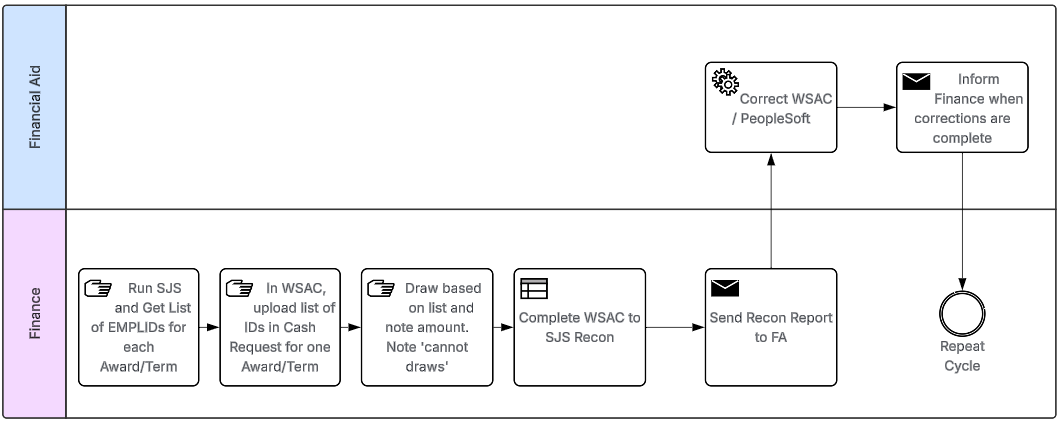 Draw for any student disbursed for the Award/Term as of a point in time
Do not stop a draw if incorrect match between WSAC and SJS
Reconciliation Cycle – WSAC – Draw (Request Funds)
Reconciliation Cycle – WSAC – Draw (Request Funds)
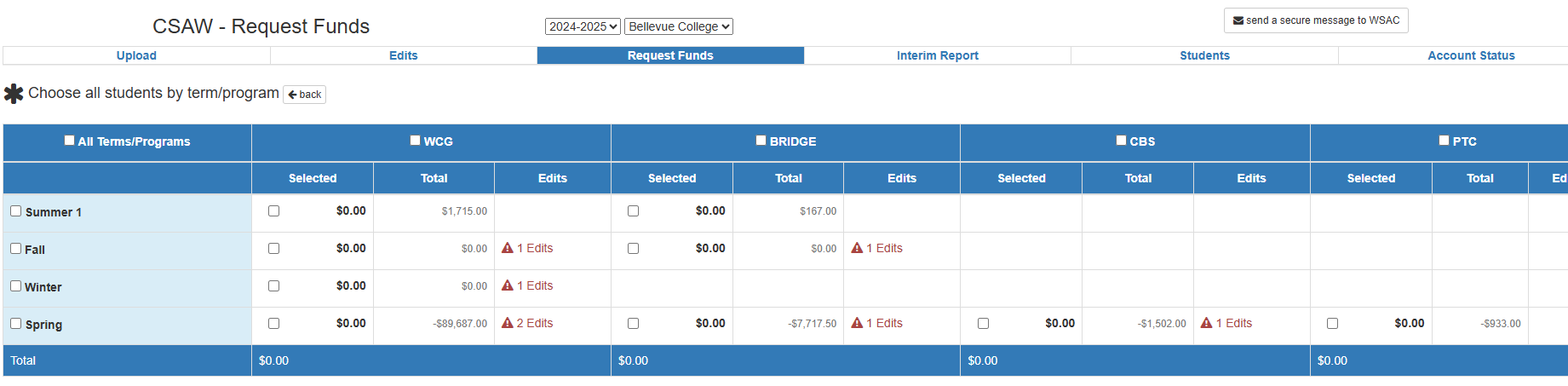 Complete WSAC draw for each award, term
Reconciliation Cycle – WSAC– Draw (Request Funds)
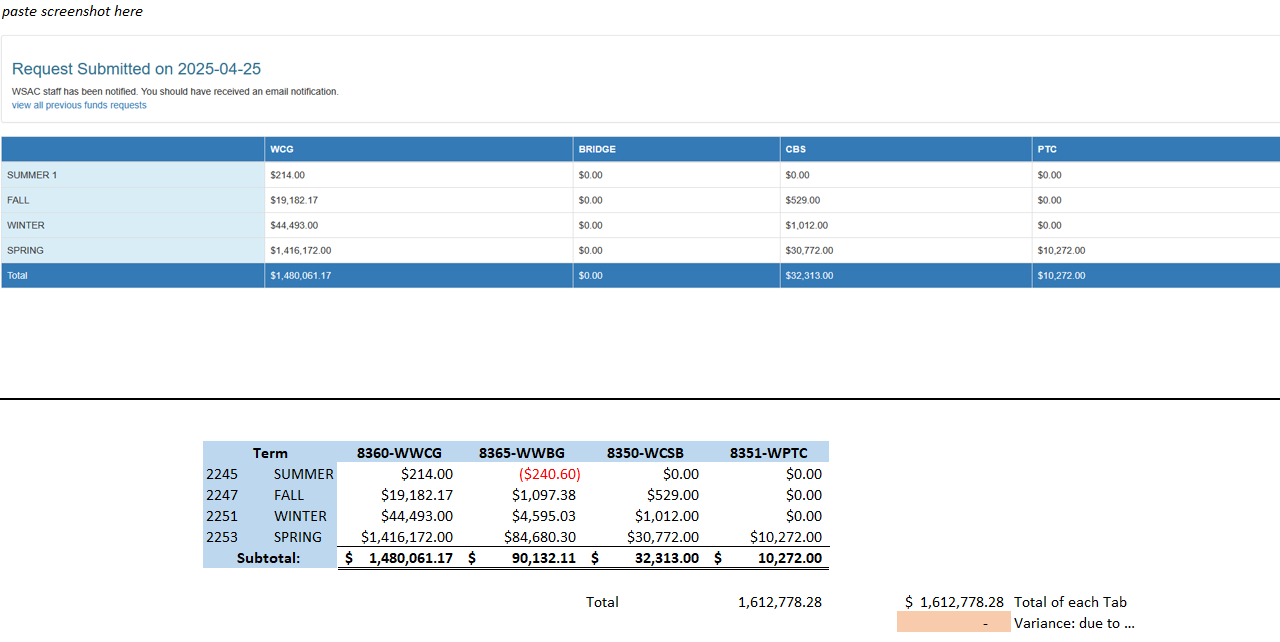 Reconciliation Cycle – WSAC– Draw (Request Funds)
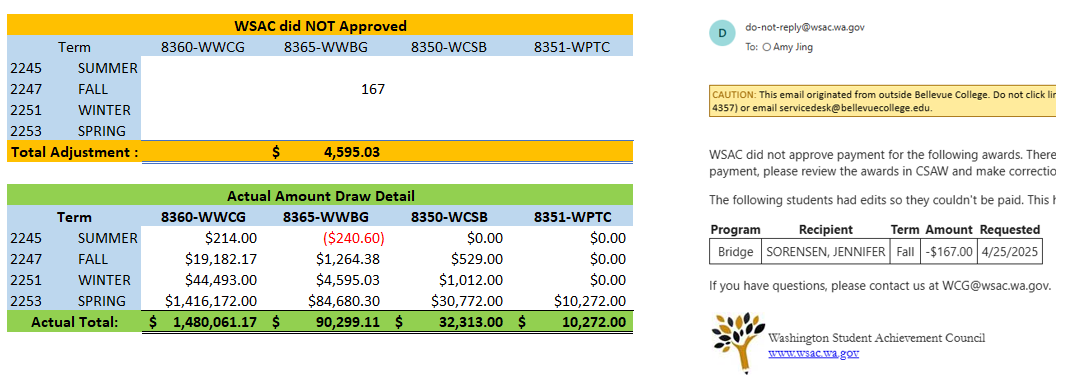 Adjust for Cancels
Monthly Recon
Data Files
QCS_SF_MNTHLY_ITEM_DTL_POST (for disbursement data)
WSAC 'All payments for program' Report
Repeat for each program and consolidate into one file.
Use a lookup to check SSN-SID match to PeopleSoft
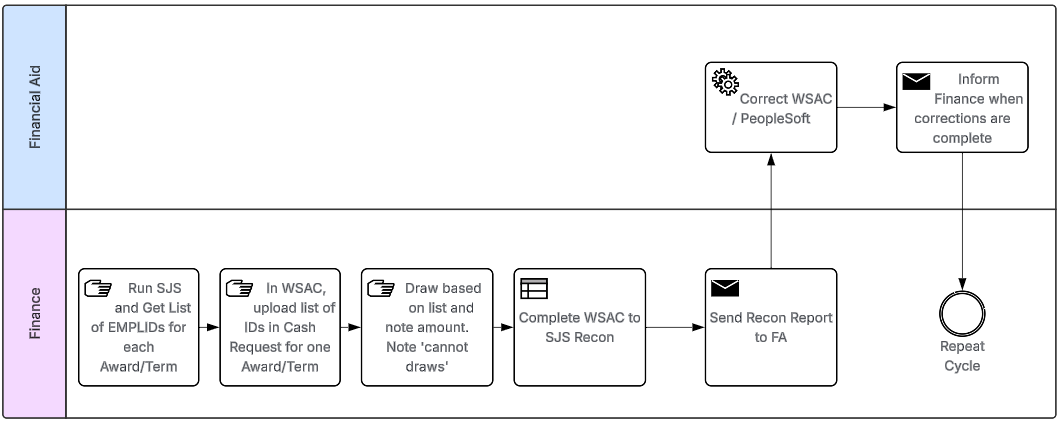 Paste data into existing file that is linked to Access DB
Draw for any student disbursed for the Award/Term as of a point in time
Do not stop a draw if incorrect match between WSAC and SJS
Reconciliation Cycle – WSAC
Reconciliation Cycle – WSAC
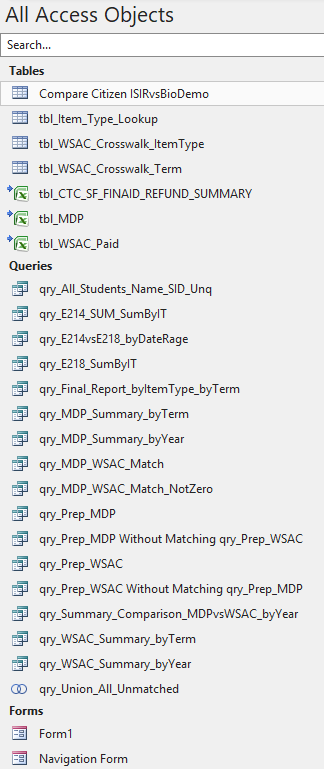 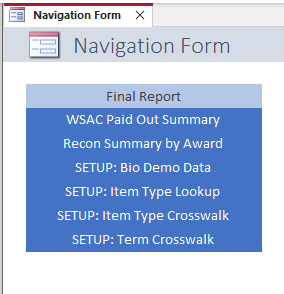 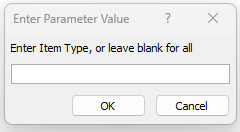 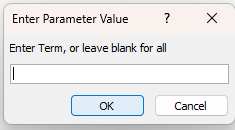 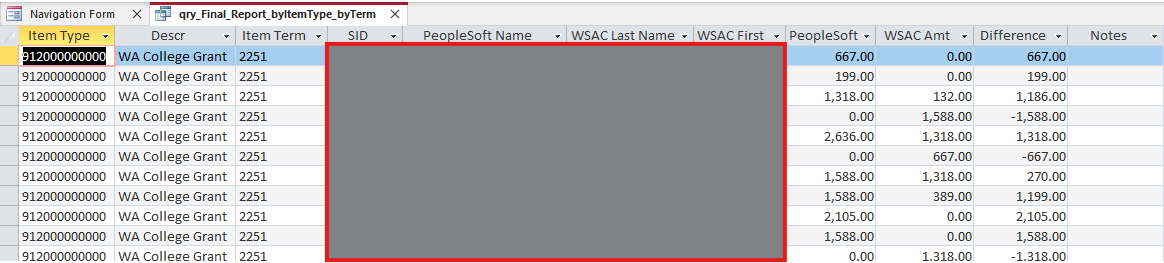 Reconciliation Cycle – WSAC
From SJS
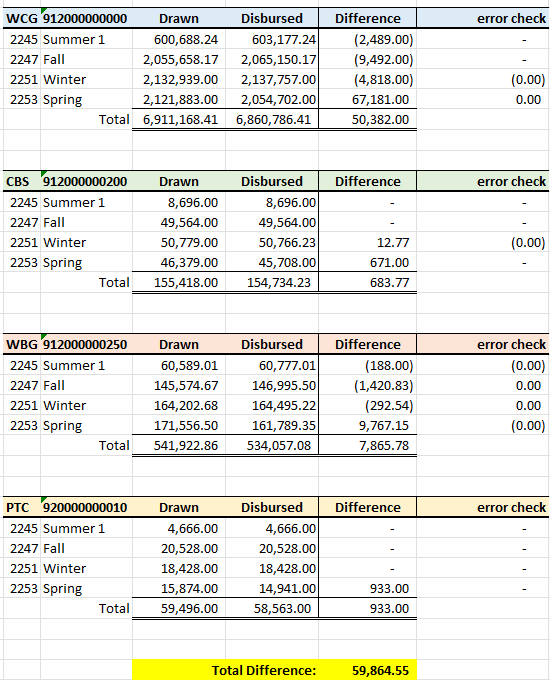 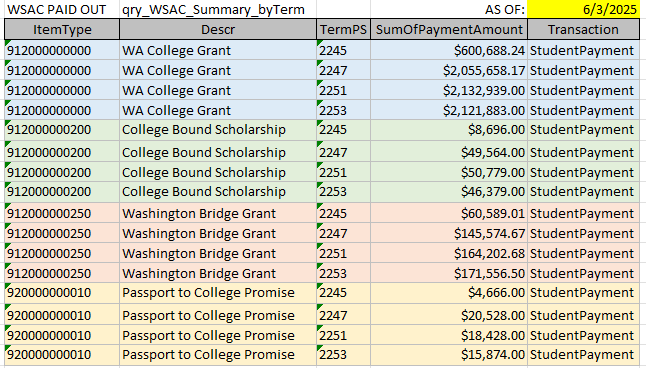 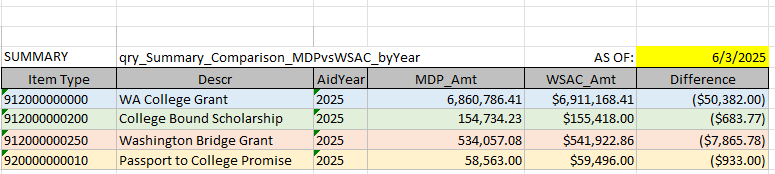 Reconciliation Cycle – WSAC
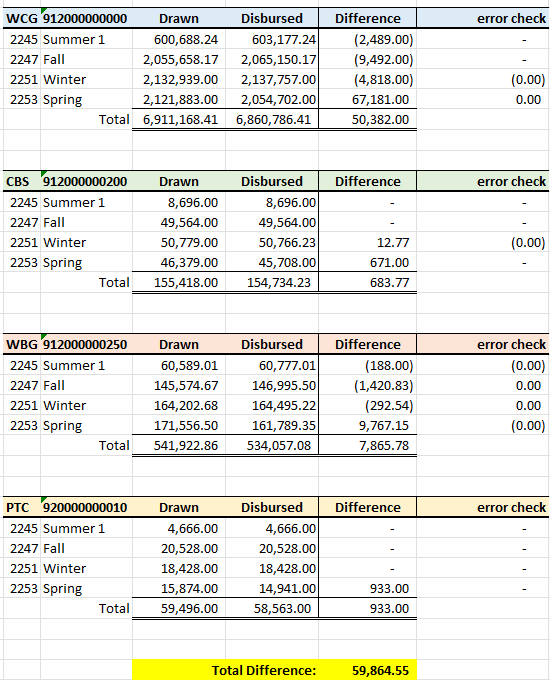 "Drawn" = Per WSAC Payments report
"Disbursed" = Per SJS
"Error Check" = Drawn less Disbursed less Issues List
Issues List
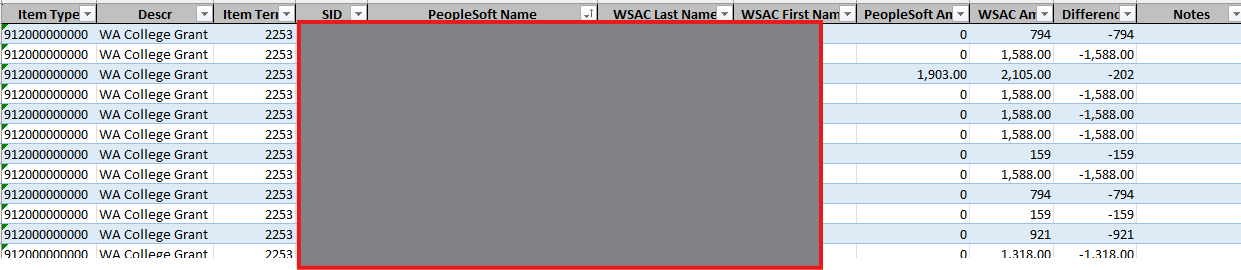 Reconciliation Cycle – WSAC
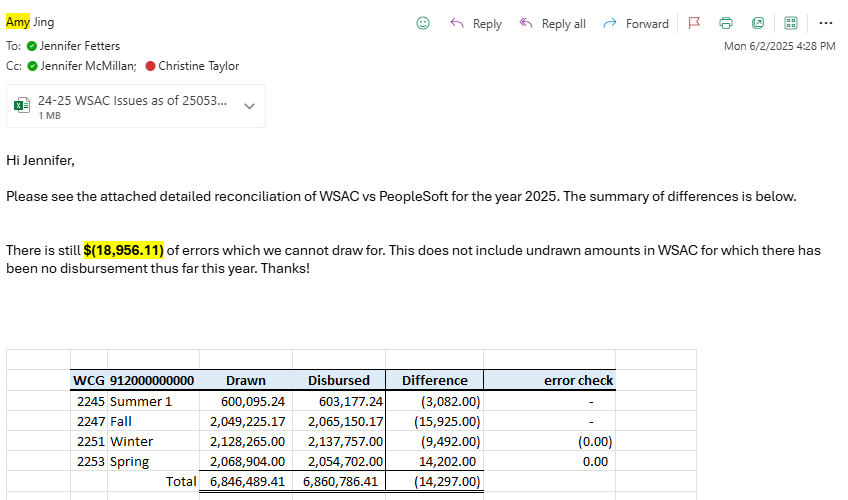 Monthly Recon
Data Files
QCS_SF_MNTHLY_ITEM_DTL_POST (for disbursement data)
WSAC 'All payments for program' Report
Repeat for each program and consolidate into one file.
Use a lookup to check SSN-SID match to PeopleSoft
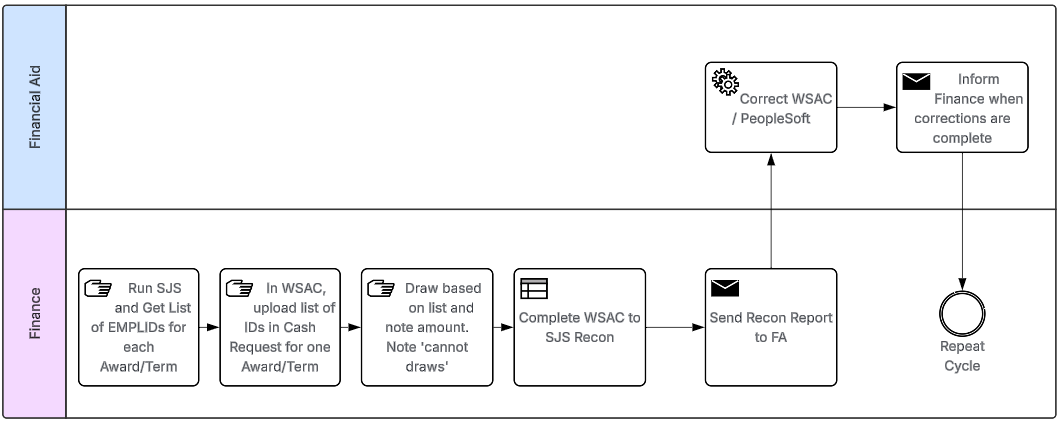 Recon to GL
Paste data into existing file that is linked to Access DB
Draw for any student disbursed for the Award/Term as of a point in time
Do not stop a draw if incorrect match between WSAC and SJS
Reconciliation Cycle – WSAC
Reconciliation Cycle – WSAC
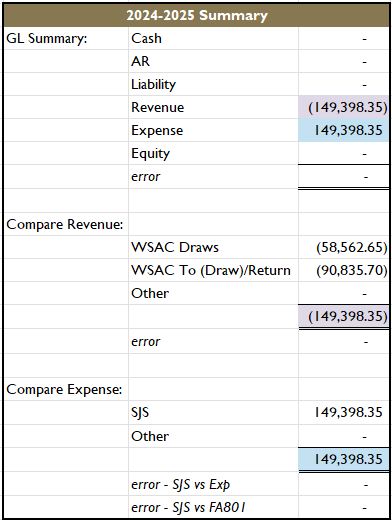 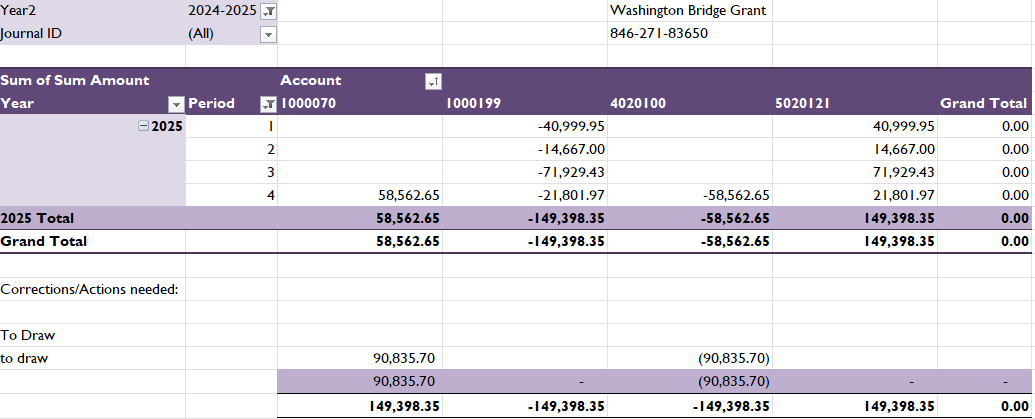 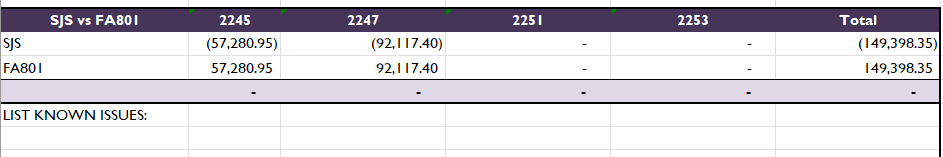 Reconciliation Cycle – All Awards
Organized by Chartstring
Compares Total Expenses per SJS to GL
Appropriate Adjustments are considered.
<explain the basic principles>
<demonstrate the All Award Recon file>
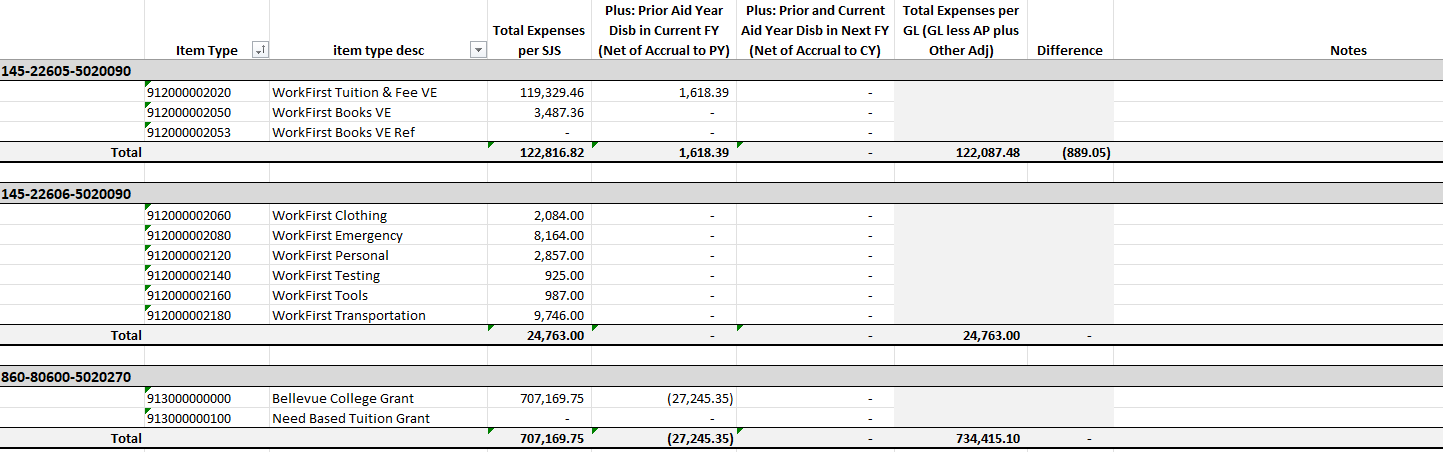 Financial Aid Responsibilities
Financial Aid...
Timing is EVERYTHING!
Run out and in process a day before
Order SAS report
Instructions found in COD under COD resources
Report comes in day after as PSOY file
Put report in the Reader
Instructions found in COD under COD resources
Printer Friendly version of Cash Activity Page in COD
Find this under School tab in COD
This process is done for both Pell and Direct Loans
Financial Aid Responsibilities
Financial Aid...
Report comes back from Finance
Work through discrepancies
NEVER change things manually in COD
When in doubt phone a friend (send a ticket)
Reports that help us find errors found in your Business Processing Guide
PGPO (pell overpayment)
PGMR (multiple reporting)
Errors/Rejects
FARC FARP
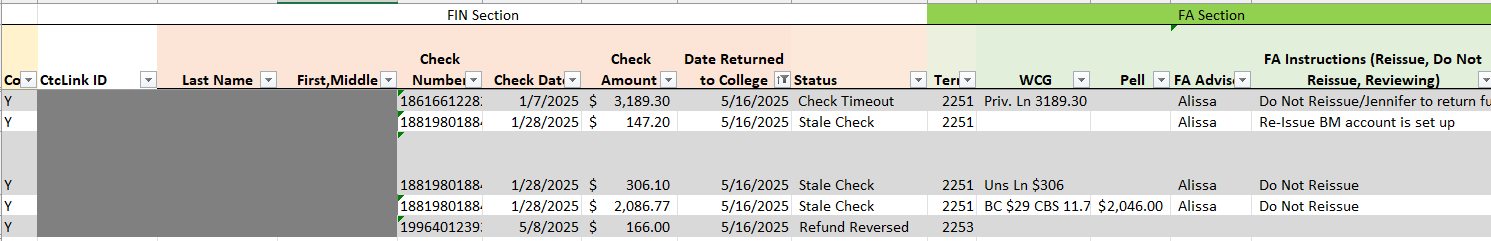 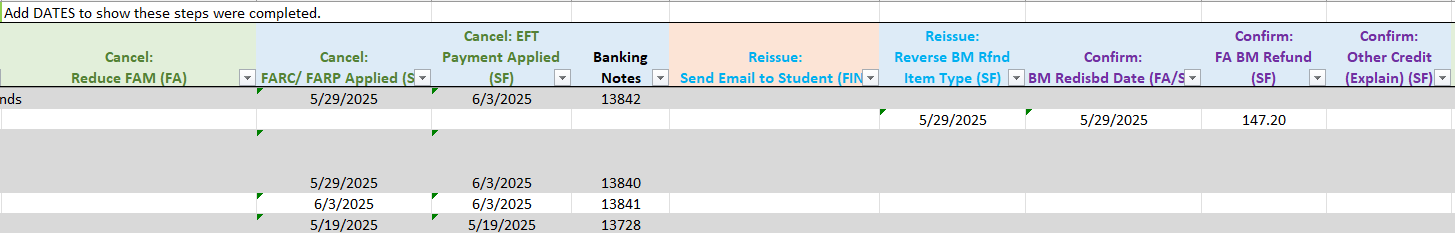 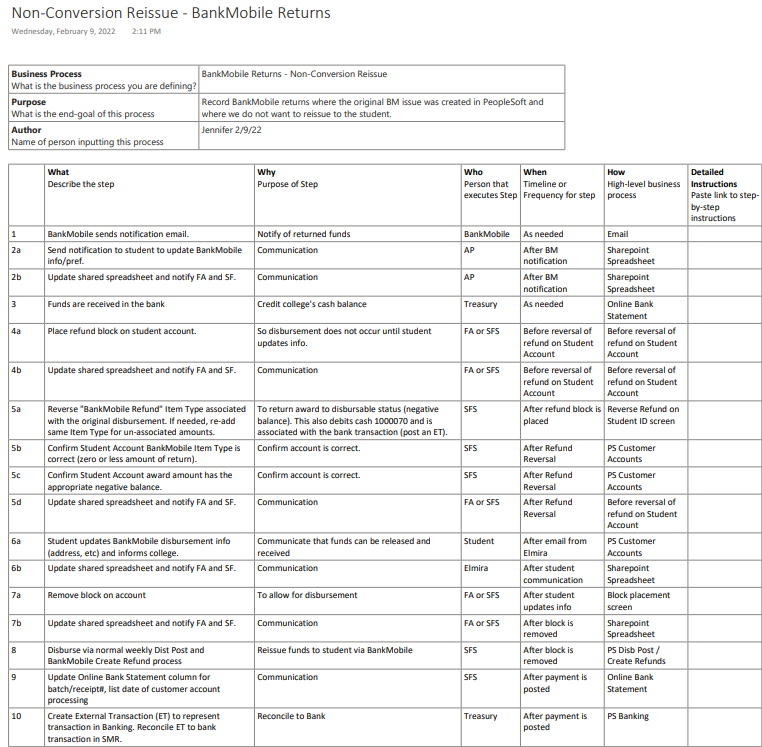 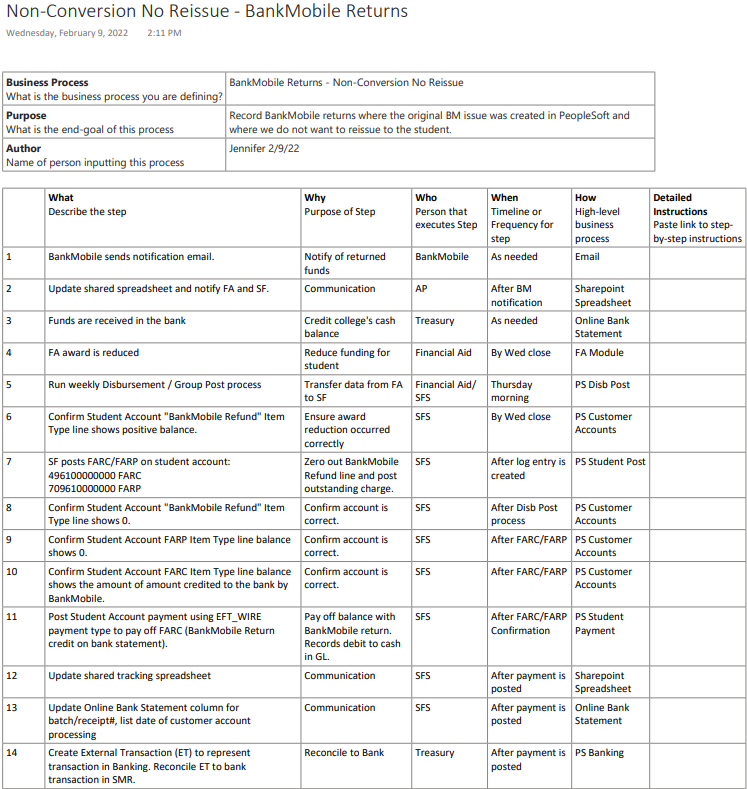 FARC FARP – Do Not Reissue
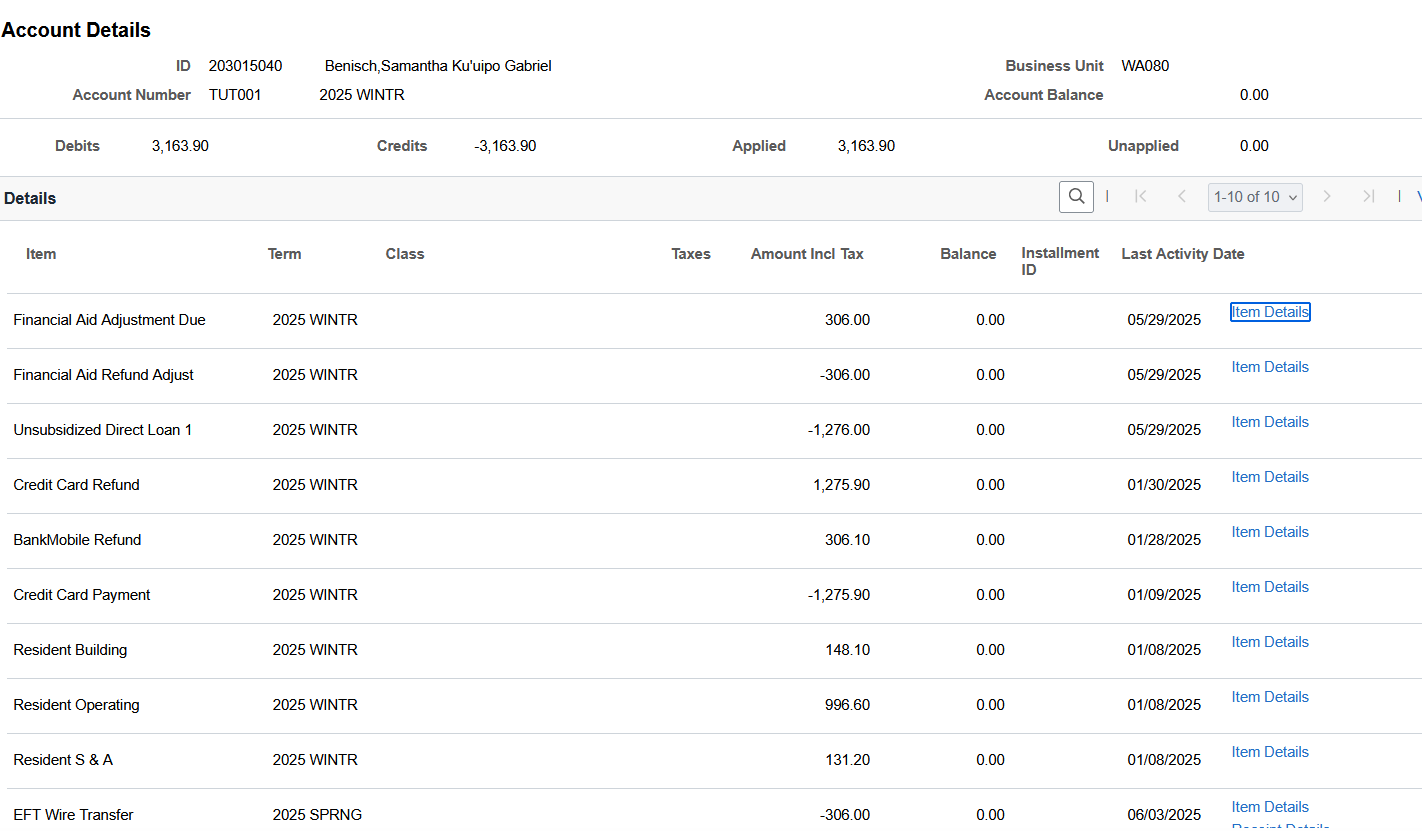 See next page
Reduces Cash
Increases Cash
Pays off FARC
FARC FARP – Do Not Reissue
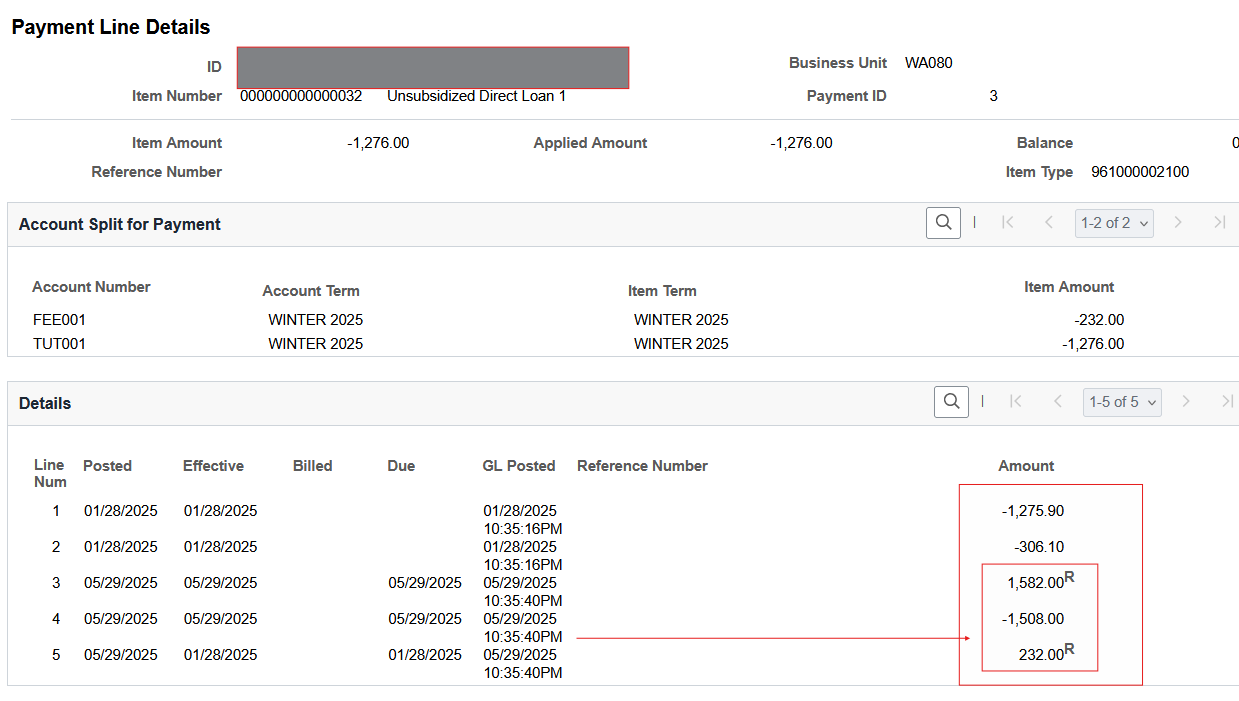 = $306.00
FARC FARP – Reissue
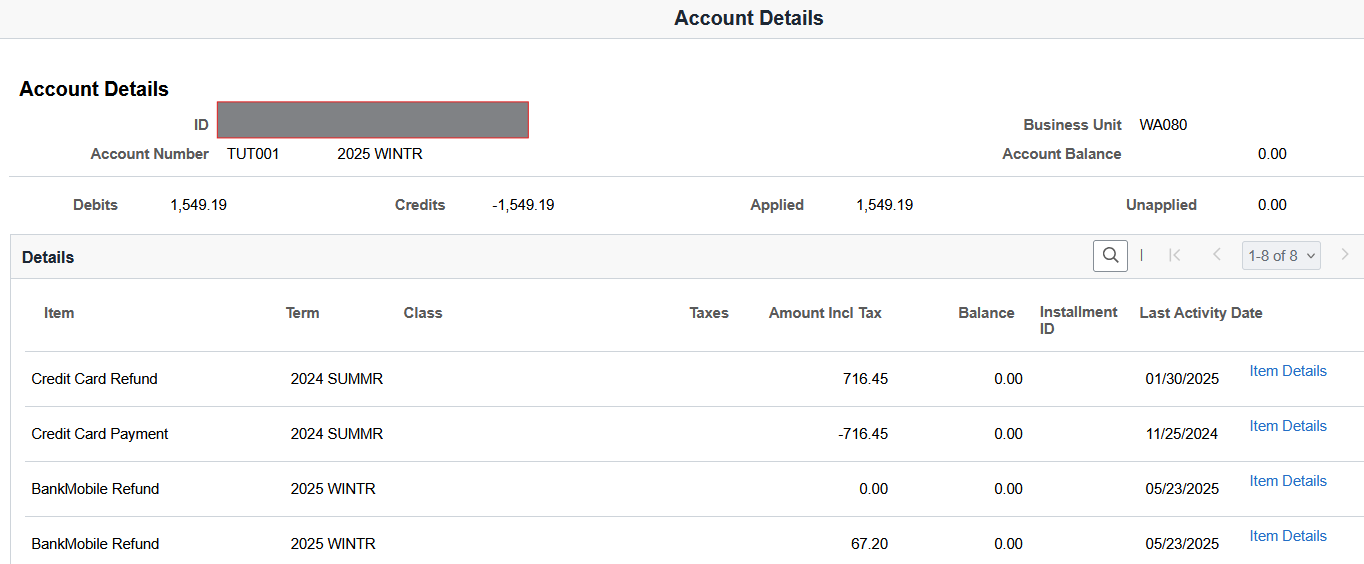 Increases Cash (Rev Refund)
Decreases Cash (Reissue)
FARC FARP – Reissue
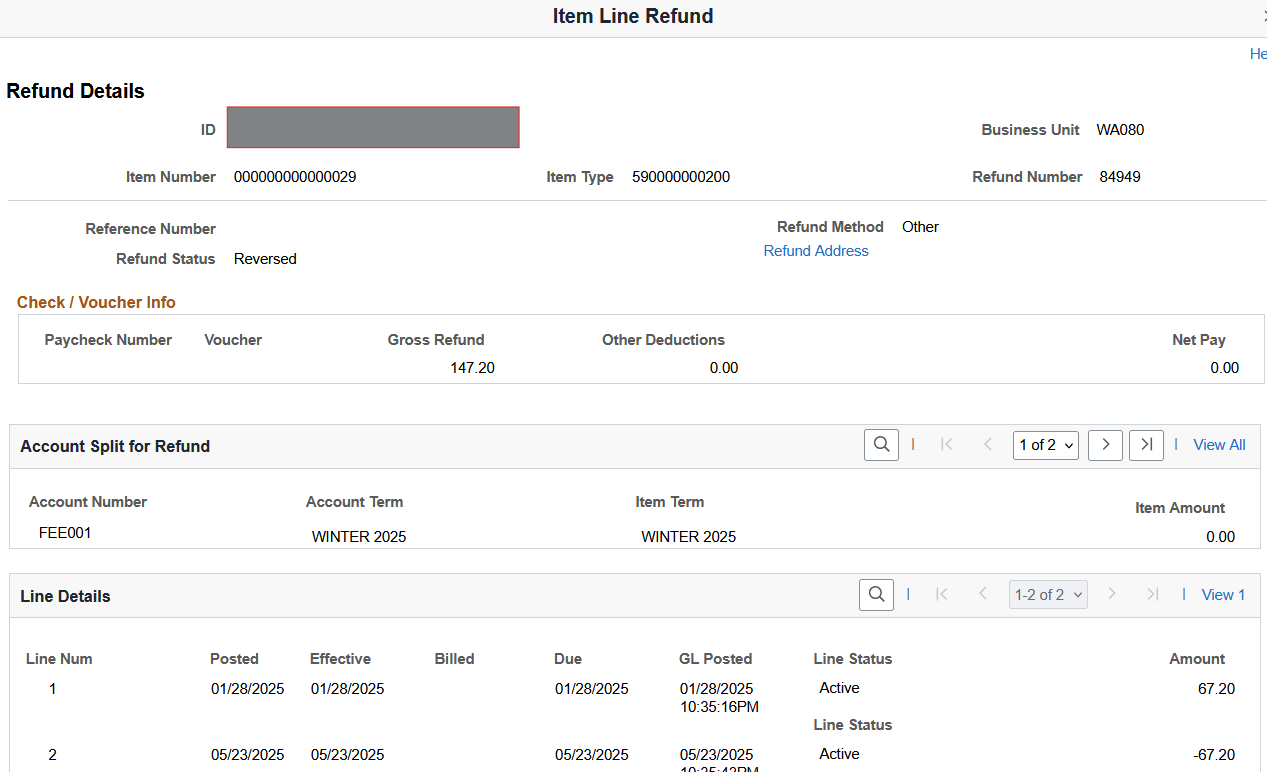 Reduction of cash
FYE Considerations
Journal any G5 / WSAC expenses for awards disbursed after June 30th for 2025 to  FY25 in GL until close.
Accrue Revenue. Revenue should match the FYE expense balance and be drawn/returned for that amount in the new year.
Work more often to ensure all awards match GL
Reconcile G5 and WSAC multiple times a week until perfect.
Watch the WSAC draw cutoff date.
Contact Info
FINANCE OFFICE

Jennifer McMillan
Finance Manager
425-564-4281
jennifer.mcmillan@bellevuecollege.edu


Amy Jing
Fiscal Analyst 5
425-564-4252
amy.jing@bellevuecollege.edu
FINANCIAL AID

Christine Taylor
Director-Financial Aid & Veteran Services
425-564-5663
christine.taylor@bellevuecollege.edu


Jennifer Fetters
Associate Director-Financial Aid
425-564-2597
jennifer.fetters@bellevuecollege.edu
Questions?